Mrs. Boshell’s Buzzworthy News
 November 6, 2023
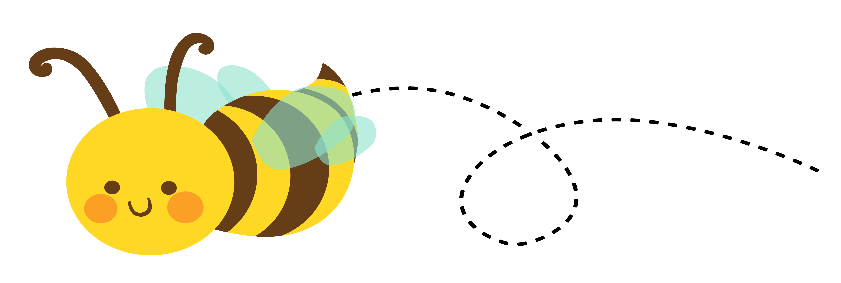 Hive Happenings
Spelling:  
Long e/homophones
Reading: 
Sequence, making inferences, clarifying 
Grammar: 
Singular and Plural nouns

Math:
Subtraction and addition

Social Studies/Science: 

Pilgrims, Native Americans, Mayflower, First Thanksgiving

Leader in Me:
Planning weekly
Important dates
November 8th- Progress Reports sent home
November 9th- Veteran’s Day Program- 9:50
November 10th- Out of School
November 14th- Student-led conferences
November 17th- Spirit Day-Camo Day
November 20th- 24th- Thanksgiving Holidays
December 1st- Jingle Bells and Jammies
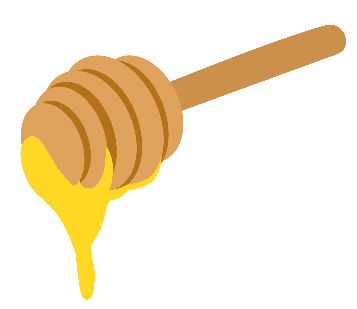 Sweet Reminders


Language Arts-
Reading comprehension -2.5-November 8th 
Spelling test- 2.5- November 8th   	

Math-



.
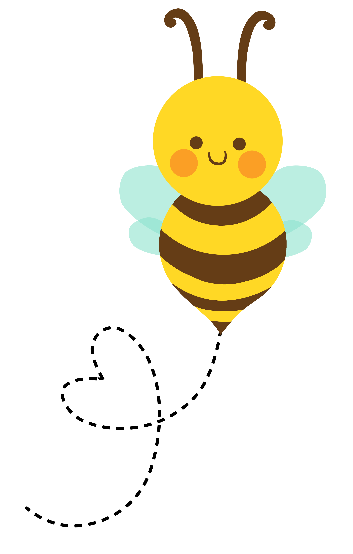 Busy Bee of the Week
No leader of the Week